Toward Optimal Semi-streaming Algorithm for (1+ε)-approximate Maximum Matching
Anish Mukherjee(University of Warwick)
Piotr Sankowski (University of Warsaw)
Wen-Horng Sheu(UC Davis)
Slobodan Mitrović
(UC Davis)
1
[Speaker Notes: Today's talk is based on our recent research paper]
Maximum matching problem
Let G = (V, E) be an unweighted graph

A matching is a set of edges that do not share an endpoint

Goal: Find the largest matching
2
Prior work
The problem is extensively studied in different settings:
Polynomial time: [Berge ‘57] [Edmonds ‘65] [Hopcroft, Karp ‘73] [Micali, Vazirani ‘80] [Gabow ‘90] [Kalantari, Shokoufandeh ‘95] …
Estimating size in streaming: [Kapralov, Khanna, Sudan ‘14] [Assadi, Khanna, Li ‘17] [Kapralov, Mitrović, Norouzi-Fard, Tardos ‘20] …
Dynamic: [Bernstein, Stein ‘16] [Solomon ‘16] [Bhattacharya, Kulkarni ‘19] [Behnezhad, Łącki, Mirrokni ‘19] [Behnezhad, Khanna ‘22] …
Semi-streaming: [McGregor ‘05] [Ahn, Guha, '11] [Eggert, Kliemann, Munstermann, Srivastav, '12] [Ahn, Guha, '13] [Kapralov, '13] [Ahn, Guha, '18] [Tirodkar, '18] [Gamlath, Kale, Mitrović, Svensson, '19] [Assadi, Liu, Tarjan, '21] [Assadi, Jambulapati, Jin, Sidford, Tian, '22] [Fischer, Mitrović, Uitto, '22] [Huang, Su, '23] [Assadi, '24]
3
Semi-streaming setting
No random access to the input graph
Edges are presented as a stream, arriving in arbitrary order
Reading the stream once is called a pass

The algorithm can use O(n poly log n) memory.
Allowed to make multiple passes over the stream.

Goal: minimize the number of passes
Problem: finding a (1+ε)-approximate maximum matching		(on general graphs)
4
Prior work
"Constant number" of passes is achievable
[McGregor ‘05]: (1/ε)O(1/ε) passes

Dependence on ε has been improved since then

Two classes of graphs:
bipartite
general

Two families of studies:
constant-pass: complexity only depends on 1/ε (our focus)
ε-efficient: complexity depends on log n and 1/ε
5
Prior work (bipartite)
poly(1/ε) is known since 2009 [Eggert, Kliemann, Munstermann, Srivastav]
6
Prior work (general)
poly(1/ε) is only known recently [Fischer, Mitrović, Uitto, 2022]

Huge gap between bipartite and general graphs

Bipartite graphs: 1/ε2 passes [ALT21]

General graphs: 1/ε19 passes [FMU22]
7
Our result
A 1/ε6-pass algorithm

Bridging the gap between bipartite and general graphs

Simpler approach

Simpler analysis
8
Remark: other models
Our algorithm can be simulated in other computational models

Improve round complexity in MPC and CONGEST models by ε-13 factor
9
Warm-up:Bipartite graphs
Based on [Eggert, Kliemann, Munstermann, Srivastav ’12]
10
Definition
Free node: unmatched vertex

Alternating path: path alternates between matched and unmatched edges

Augmenting path: alternating path from a free node to another
11
[Speaker Notes: Each matched edge maintains a label
left bipartition]
Starting point - short augmenting paths
Claim
Let M be a matching and Y be an inclusion-maximal set of2/ε-long augmenting paths. If |Y| < ε2|M|/6, then M is a (1+ε)-approximate maximum matching.
[Kalantari, Shokoufandeh ‘95] [McGregor ‘05] [Eggert, Kliemann, Munstermann, Srivastav ‘12]
12
[Speaker Notes: Define: what is augmenting path]
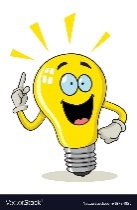 Idea: Execute truncated DFS from free nodes.
13
[Speaker Notes: Define: free node

Truncated: bounded depthImagine DFS from all free nodes at the same time
truncate when depth > 1/eps, to search for short augmentations]
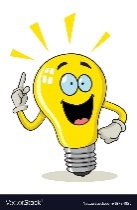 Matched
Idea: Execute truncated DFS from free nodes.
Unmatched
Each matched edge has a distance label.
∞
∞
∞
∞
v
u
14
[Speaker Notes: Each matched edge maintains a label
left bipartition]
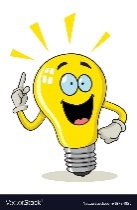 Matched
Idea: Execute truncated DFS from free nodes.
Unmatched
Each matched edge has a distance label.
Meaning of label: current shortest distance
Each free node maintains an active path
				 (DFS search path)
∞
∞
∞
∞
v
u
15
[Speaker Notes: Each matched edge maintains a label]
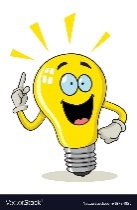 Matched
Idea: Execute truncated DFS from free nodes.
Unmatched
Each matched edge has a distance label.
Meaning of label: current shortest distance
Each free node maintains an active path
				(DFS search path)

Each pass: Extend by length-2 paths
Scan unmatched edges
Extend when distance label can be reduced
∞
1
1
∞
v
u
16
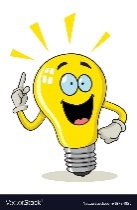 Matched
Idea: Execute truncated DFS from free nodes.
Unmatched
Each matched edge has a distance label.
2nd pass
Meaning of label: current shortest distance
Each free node maintains an active path
				(alternating path)

Each pass: Extend by length-2 paths
Scan unmatched edges
Extend when distance label can be reduced
Backtrack if stuck
2
stuck
1
1
∞
v
u
17
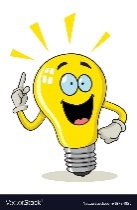 Matched
Idea: Execute truncated DFS from free nodes.
Unmatched
Each matched edge has a distance label.
3rd pass
Meaning of label: current shortest distance
Each free node maintains an active path
				(alternating path)

Each pass: Extend by length-2 paths
Scan unmatched edges
Extend when distance label can be reduced
Backtrack if stuck
Can overtake another path to reduce label
1
2
u overtakes from v
1
1
∞
v
u
18
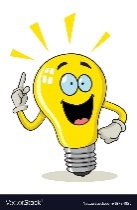 Matched
Idea: Execute truncated DFS from free nodes.
Unmatched
Each matched edge has a distance label.
3rd pass
Meaning of label: current shortest distance
Each free node maintains an active path
				(alternating path)

Each pass: Extend by length-2 paths
Scan unmatched edges
Extend when distance label can be reduced
Backtrack if stuck
Can overtake another path to reduce label
1
u overtakes from v
1
1
∞
v
u
19
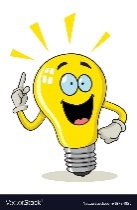 Matched
Idea: Execute truncated DFS from free nodes.
Unmatched
Augmentation
Each matched edge has a distance label.
4th pass
Meaning of label: current shortest distance
Each free node maintains an active path
				(alternating path)

Each pass: Extend by length-2 paths
Scan unmatched edges
Extend when distance label can be reduced
Backtrack if stuck
Can overtake another path to reduce label
1
1
1
∞
v
u
20
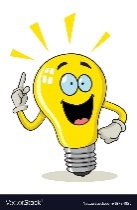 Matched
Idea: Execute truncated DFS from free nodes.
Unmatched
Augmentation
Each matched edge has a label.
4th pass
Analysis
Run in poly(1/ε) passes 

Find an "almost" maximal set of short augmenting paths
1
1
1
∞
v
u
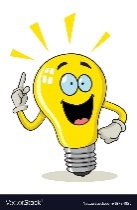 Matched
Idea: Execute truncated DFS from free nodes.
Unmatched
Augmentation
Each matched edge has a label.
4th pass
Why poly(1/ε) passes?
Each matched edge changes label at most 1/ε times at most O(|M|× 1/ε) label changes and backtrack

Stop when < ε2|M| active free nodes at least θ(ε2|M|) label changes/backtrack in each pass

 O(1/ε3) passes
1
1
1
∞
v
u
General graphs
Free node can block itself due to odd cycles
23
General graphs: tricky example
Matched
Unmatched
Augmentation
a
e
∞
u
Goal: find this augmentation
24
General graphs: tricky example
Matched
Unmatched
Augmentation
a
e
u
2
25
General graphs: tricky example
Matched
Unmatched
Augmentation
a
e
u
2
1
26
General graphs: tricky example
Matched
Unmatched
Augmentation
a
e
u
2
1
blocked by itself
27
General graphs: tricky example
Matched
Unmatched
backtrack
Augmentation
a
e
u
2
1
28
General graphs: tricky example
Matched
Unmatched
Augmentation
a
c
e
1
u
2
2
1
Cannot extend due to small label
29
General graphs: tricky example
Matched
Unmatched
Augmentation
a
c
e
1
u
2
2
1
Cannot extend due to small label
 augmentation is never found
30
General graphs: trickier example
Matched
Unmatched
Augmentation
a
c
b
1
u
2
2
1
[FMU]'s approach:
Store all visited vertices and edges to detect odd cycles
General graphs: trickier example
Matched
Unmatched
Augmentation
a
c
b
1
u
4
4
2
“jump” through odd cycles
General graphs: our approach
33
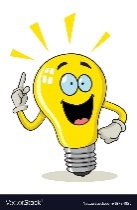 Idea: Maintain alternating trees
Each free node grows alternating trees
Trees are vertex-disjoint
u
34
[Speaker Notes: Truncated: bounded depth]
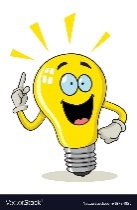 Idea: Maintain alternating trees
Each free node grows alternating trees
Trees are vertex-disjoint
Each tree has an active path
u
active path
35
[Speaker Notes: Truncated: bounded depth]
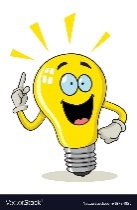 Idea: Maintain alternating trees
Each free node grows alternating trees
Trees are vertex-disjoint
Each tree has an active path
u
0
outer
inner
1
2
3
Even layers: outer vertices
Odd layers: inner vertices

Root: outer vertex
4
36
[Speaker Notes: Say what is layer]
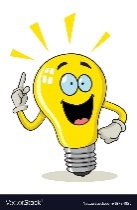 Idea: Maintain alternating trees
Read edges (w, v) from stream
Focus on edges from an active path
u
active path
2
v
w
37
[Speaker Notes: Truncated: bounded depth]
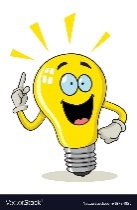 Idea: Maintain alternating trees
Read edges (w, v) from stream
Focus on edges from an active path
u
Case 1: v is not in any tree  Extend
2
w
v
∞
38
[Speaker Notes: Truncated: bounded depth]
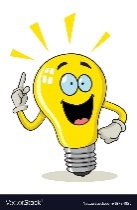 Idea: Maintain alternating trees
Read edges (w, v) from stream
Focus on edges from an active path
u
Case 1: v is not in any tree  Extend

Case 2: v is an inner vertex  Overtake
(Also take the subtree of v)
2
v
w
3
39
[Speaker Notes: Truncated: bounded depth]
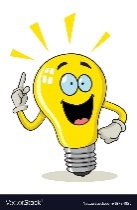 Idea: Maintain alternating trees
Read edges (w, v) from stream
Focus on edges from an active path
u
Case 1: v is not in any tree  Extend

Case 2: v is an inner vertex  Overtake
(Also take the subtree of v)
2
v
w
3
40
[Speaker Notes: Truncated: bounded depth]
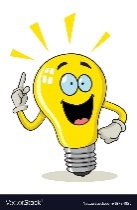 Idea: Maintain alternating trees
Read edges (w, v) from stream
Focus on edges from an active path
u
Case 1: v is not in any tree  Extend

Case 2: v is an inner vertex  Overtake
(Also take the subtree of v)

Case 3: v is an outer vertex of another tree Augmentation found (remove both trees)
v
w
41
[Speaker Notes: Truncated: bounded depth]
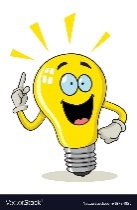 Idea: Maintain alternating trees
Read edges (w, v) from stream
Focus on edges from an active path
u
Case 1: v is not in any tree  Extend

Case 2: v is an inner vertex  Overtake
(Also take the subtree of v)

Case 3: v is an outer vertex of another tree Augmentation found (remove both trees)

Case 4: v is an outer vertex of the same tree??					(odd cycle!)
v
w
42
[Speaker Notes: Truncated: bounded depth]
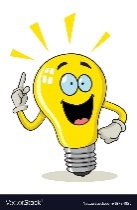 Idea: Blossom contraction
Claim (part 1) [Edmonds, 1965]
Let T be an alternating tree. An edge connecting two outer vertices of T forms a blossom
u
v
Definition
w
A blossom is a subgraph that forms an odd cycle with exactly one unmatched vertex
B
43
[Speaker Notes: Truncated: bounded depth]
Claim (part 2) [Edmonds, 1965]
By contracting such a blossom, T remains an alternating tree.
u
B
v
w
44
[Speaker Notes: Truncated: bounded depth]
Analysis
Find "almost" maximal set of short augmenting paths
A tree cannot “grow” beyond poly(1/ε)
(Recall that a tree is removed after an augmentation.)
45
[Speaker Notes: Truncated: bounded depth]
A tree cannot “grow” beyond poly(1/ε)
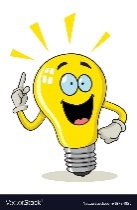 Idea: A tree gets frozen when its size reaches LIMIT=1/ε2.
So, no tree goes beyond LIMIT?
x
 LIMIT
46
A tree cannot “grow” beyond poly(1/ε)
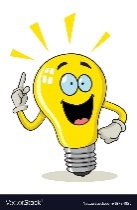 Idea: A tree gets frozen when its size reaches LIMIT=1/ε2.
So, no tree goes beyond LIMIT?
x2
x
 LIMIT
 LIMIT
47
A tree cannot “grow” beyond poly(1/ε)
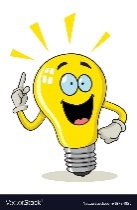 Idea: A tree gets frozen when its size reaches LIMIT=1/ε2.
So, no tree goes beyond LIMIT?
x4
 3*LIMIT
x2
x
 LIMIT
 LIMIT
 LIMIT
48
A tree cannot “grow” beyond poly(1/ε)
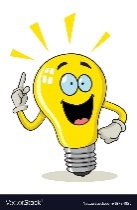 Idea: A tree gets frozen when its size reaches LIMIT=1/ε2.
So, no tree goes beyond LIMIT?
1
x4
3
....
x2
x
 LIMIT
 LIMIT
 LIMIT
 LIMIT
 LIMIT
49
A tree cannot “grow” beyond poly(1/ε)
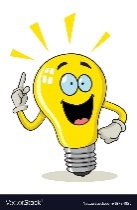 Idea: A tree gets frozen when its size reaches LIMIT=1/ε2.
So, no tree goes beyond LIMIT?
 (1/ε)*LIMIT
1
x4
3
....
x2
x
Chain of overtake has length  (1/ε)
 LIMIT
 LIMIT
 LIMIT
 LIMIT
 LIMIT
50
Open questions
Improving the poly-dependence on 1/ε.
Further simplification of the current approach
b-matching in poly(1/ε) passes in general graphs?
51
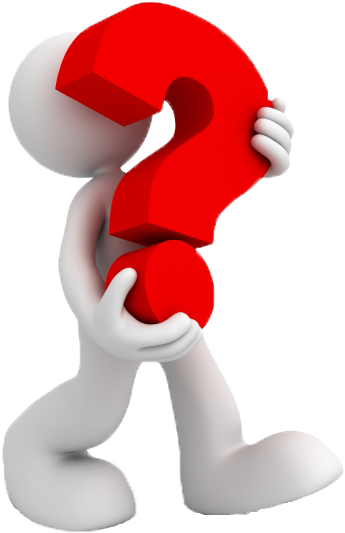 52